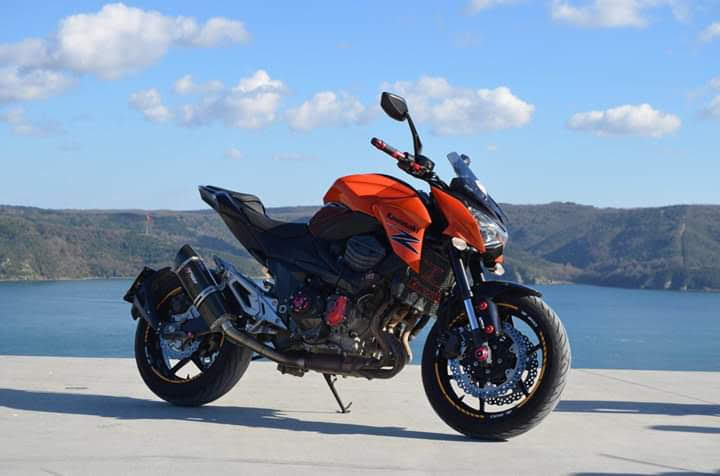 ATEŞ MOTO KURYE
7/24 Saat Hizmetinizde